Синтаксический разбор
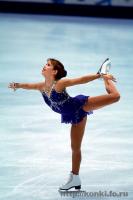 Части речи (работа в группах)
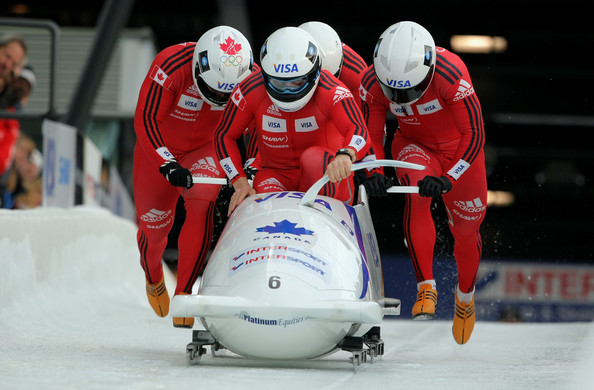 Тест «Имя существительное»
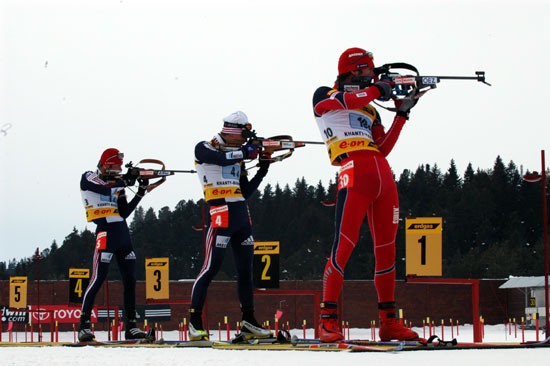 Биатлон
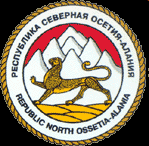 Герб Северной Осетии — Алании представляет собой изображение барса на фоне горных цепей. Барс является символом храбрости и отваги.